Outdoor Tourism in Virginia: Is the industry inclusive?
Sarah Jones and Anja Whittington, EdD, Recreation, Parks and Tourism 
OURS, Radford University
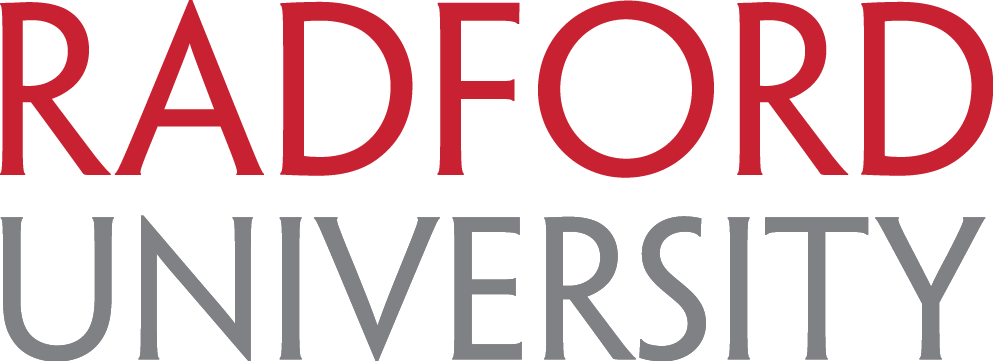 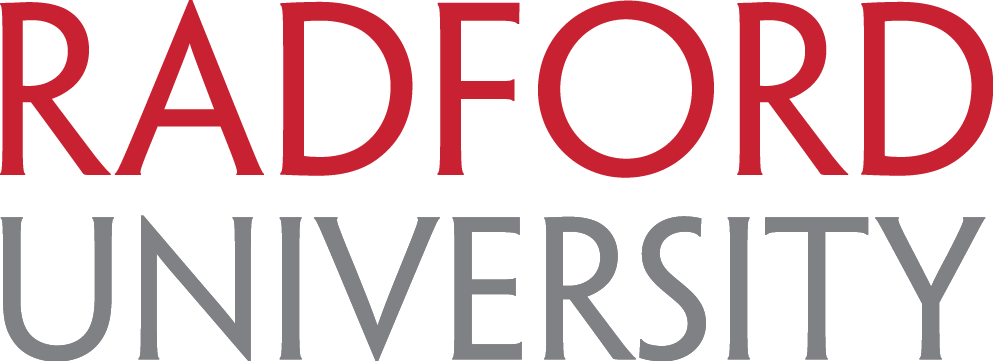 Introduction
Results
Methodology
Lesbian, gay, bisexual, transgender, and/or queer (LGBTQ) tourists can significantly benefit companies in the outdoor recreation industry as these consumers travel more frequently and stay longer. By developing marketing efforts that target this population, agencies will be able to attract consumers and increase profitability. Visibility within the LGBTQ community has continued to be an issue due to the social constraints found in a predominately heteronormative society. While major retail corporations have begun to promote same-sex families in advertising, there remains backlash from the public causing some companies to be hesitant when using LGBTQ individuals in advertising. The recreation industry is mostly dominated by Caucasian males thus increasing the visibility of these minority groups is necessary to improve the diversity in the outdoor industry. Given the plethora of media outlets that have been introduced by social media, the methods of connecting businesses to consumers has been significantly amplified. In the future it is critical that outdoor professionals gain better insight, visibility, and marketing toward LGBTQ individuals in the outdoor recreation and retail industry.
For this study, quantitative data was collected from fourteen outdoor recreation and retail companies in Southwest Virginia. An online survey was created using Qualtrics and emailed to sixty-one companies. The purpose was to gain better insight regarding the safety and experiences of LGBTQ individuals in the outdoor recreation and retail industry. The study examined whether or not outdoor recreation professionals are: developing policy statements, implementing diversity training, creating supportive environments, developing inclusive program plans, and maintaining gender neutral facilities and products.
Summary and Discussion
The response rate to the survey was low at twenty percent. Out of the sixty-one emails, six bounced back as a result of an email error. However, from the responses, the study did show that outdoor recreation facilities in southwest Virginia were making progress toward growing a more inclusive customer base. While some were unaware of the states campaign to recruit more LGBTQ travelers, there were no negative responses.
Significance
References
Queer and transgender consumers spend an estimated $70 billion on travel annually (McLean & Hurd, 2015)
LGBTQ demographics has also increased in the United States from 3.5% to 4.1% within four years (Gates, 2017)
There is a significant growth in millennials identifying as queer and transgender (Gates, 2017)
LGBTQ+ travelers have the largest disposable income than any other group (Kivel, 2008)
LGBTQ+ consumers make up 5-10% of the U.S. economy (Gates, 2017)
Forty-five percent of consumers under the age of 34 were more likely to repeat business with companies that identified as being LGBTQ-friendly (Snyder, 2015)
Gates, G.J. (2017, January 11). In U.S., more adults identifying as LGBT. 
http://news.gallup.com/poll/201731/lgbt-identification-rises.aspx

Johnson, C. W., & Waldron, J.J. (2011). Are you culturally competent? Understanding the relationship between leisure and the health of lesbian, gay, and bisexual individuals. In K. Paisley & D. Dustin (Eds.), Speaking up and speaking out: Working for social and environmental justice through parks, recreation, and leisure (pp. 171-179). Urbana, IL: Sagamore Publishing. 

Kivel, B.D., & Johnson, C.W. (2008). (De)constructing the “other”: Fostering leisure and the development of sexual identities. In M.T. Allison & I.E. Schneider (Eds.), Diversity and the recreation profession: Organizational perspectives (pp. 163-188). State College, PA: Venture Publishing. 

McLean, D.D., & Hurd, A.R. (2015). Kraus’ recreation and leisure in modern society. Burlington, MA: Jones and Bartlett Learning. 

Thayer, A.N., & Bialeschki, M.D. (2010). Leisure and the health of people who are lesbian, gay, bisexual, and transgendered. In L. Payne, B. Ainsworth, & G. Godbey (Eds.), Leisure, health, and wellness: Making the connections (345-357). State College, PA: Venture Publishing. 

Virginia Tourism Corporation (VTC). (n.d.). LGBT marketing toolkit. Retrieved from: https://www.vatc.org/wp-content/uploads/2017/06/VALGBTTourismResourceGuide.pdf
Ways to Promote Visibility and Incorporate Social Responsibility:
Include LGBTQ+ individuals on promotional materials
Create anti-bullying and inclusivity policies  
Know how to eliminate or defuse harassment  
Provide employees with minority sensitivity training 
Reach out to LGBTQ+ agencies, strengthening community relations  
Eliminating gender and heteronormal assumptions
“Inclusion to me is opening my doors  with open arms to everyone, treating everyone the same way, with respect and common courtesy.”
Printing Supported by the RU Office of Undergraduate Research & Scholarship